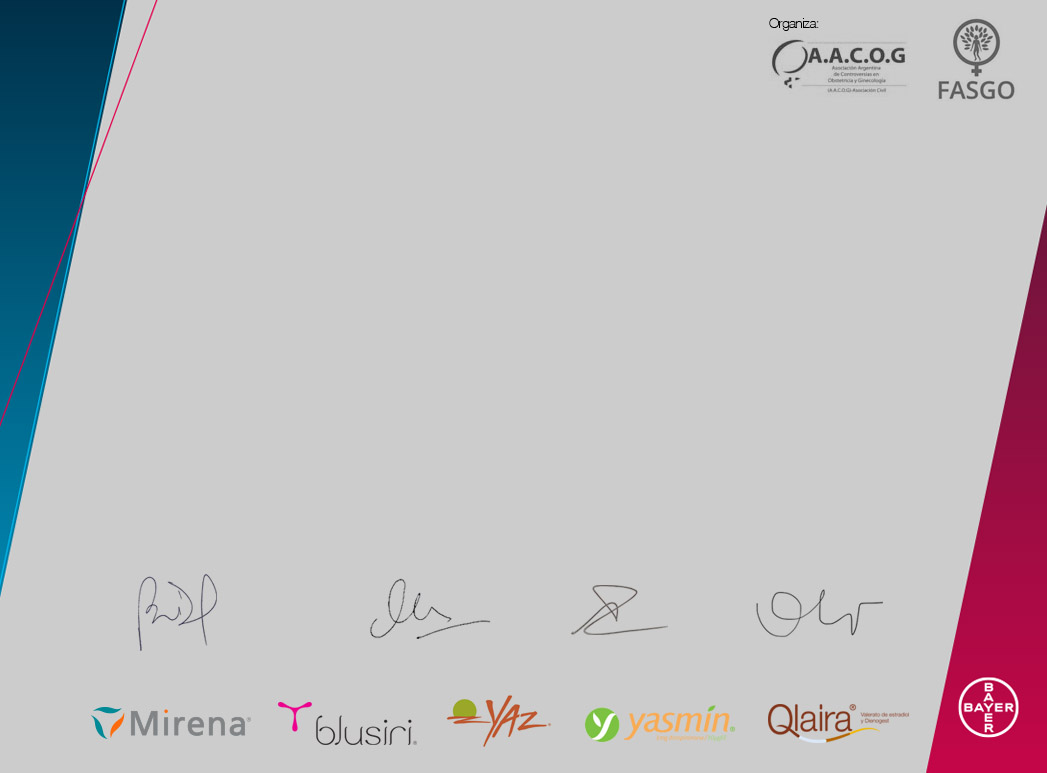 Certificación de participación
ANTICONCEPCIÓN: QUE INDICAMOS?
Certificamos que el/la Doctor/a:
DrXXXXX
Ha participado del curso Online sobre Anticoncepción: que indicamos? 
el día 15 de junio del 2020.
Organizado por la asociación Argentina de Controversias en Obstetricia y Ginecología (A.A.C.O.G.) y la Federación Argentina de Sociedades de Ginecología y Obstetricia (FASGO) quien otorgará 10 créditos para la Certificación y Recertificación.
Dra. Bárbara De Nardo
Dra. Alejandra Belardo
Dra Elida Rodriguez
Dra Claudia Scalise